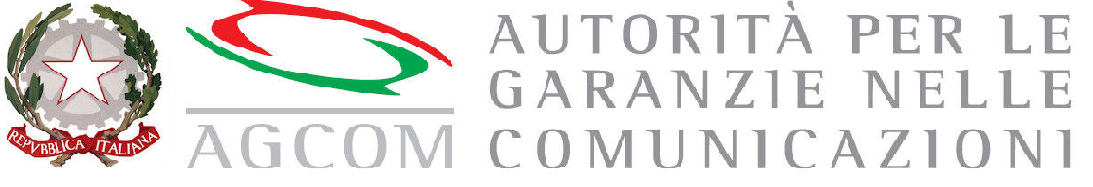 Le azioni di Agcom per contrastare le fake news
Ivana Nasti
Autorità per le garanzie nelle comunicazioni
Servizio ispettivo, Registro, Corecom

 Campobasso, 24 ottobre 2018
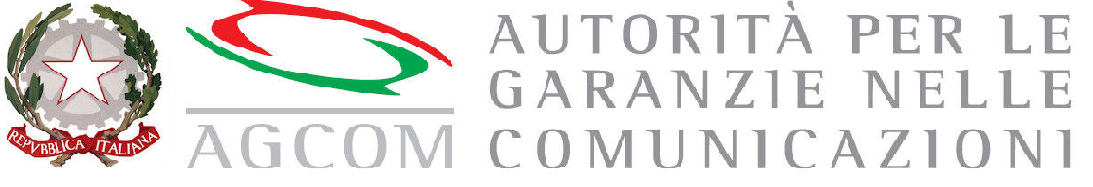 Le azioni di Agcom

Osservatorio sul giornalismo (2014 – 2018);

 Indagine conoscitiva su informazione e internet in Italia (2015);

Rapporto  sul consumo di informazione in campagna elettorale (2016);

Istituzione Tavolo Tecnico per la garanzia del pluralismo e della correttezza dell’informazione sulle piattaforme digitali - Delibera N. 423/17/CONS
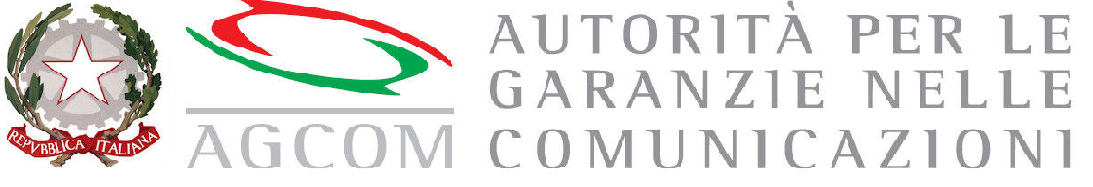 I principali obiettivi del Tavolo Tecnico
Classificazione e rilevazione dei fenomeni di disinformazione online;
Monitoraggio dei flussi economici volti a sostenere contenuti falsi e lesivi;
Raccolta delle buone prassi messe in atto dalle imprese di settore per il contrasto alla disinformazione;
Iniziative di autoregolamentazione.
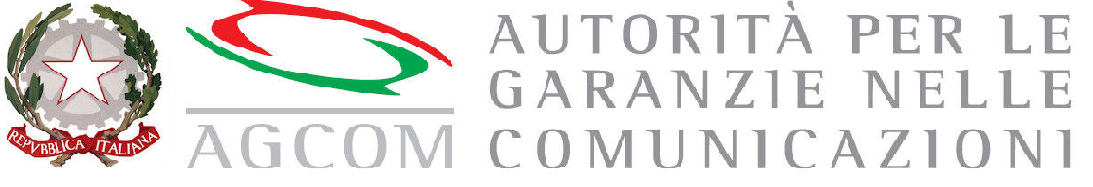 Linee guida per la parità di accesso alle piattaforme online durante la campagna elettorale per le elezioni politiche 2018.

Garantire a tutti i soggetti politici le medesime condizioni di accesso alle piattaforme digitali;
Ricorrere a strumenti tecnici per contrastare contenuti illeciti;
Rispetto delle previsioni normative relative alla Comunicazione Istituzionale da parte delle P.A. nell’utilizzo dei propri canali di comunicazione via Internet;
Invito ai soggetti politici ad evitare forme di propaganda politica sui social media il giorno precedente alle elezioni.
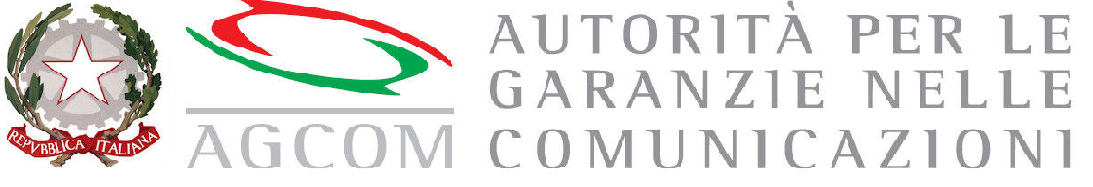 Conclusioni

Gap  tra normativa esistente ed evoluzione accelerata del mercato dell’informazione: autoregolamentazione/regolamentazione;

Recuperare e rivalorizzare gli elementi identitari della professione giornalistica.